匿名函数
Lambda 表达式
C++11提供了对匿名函数的支持，称为Lambda函数（也叫Lambda表达式）。它是定义和使用匿名函数对象的一种简便的方式。
匿名函数是我们需要用到的一个函数，但是又不想去费力命名一个函数的场景。我们无需为每个值活每种类型单独编写函数，也不必把值保存再全局变量中。利用lambda表达式，可以编写内嵌的匿名函数，用来替换独立函数或者函数对象，并且使代码更可读。
2
Lambda表达式的结构
通常情况下，lambda表达式的结构如下
[捕获列表] (参数列表) mutable() 异常属性 ->返回类型{//函数体}

1. 捕获列表：指明定义环境中哪些变量能被用在lambda表达式内部，以及这些变量的访问形式是拷贝还是引用。
2. 参数列表：一个可选的参数列表，指明lambda表达式所需的参数。
3. 一个可选的mutable修饰符：指明改lambda表达式可能会修改它自身的状态。
4. 一个可选的->形式的返回类型声明
5. 一个函数体：指明要执行的代码

E.g.
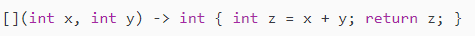 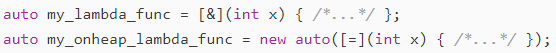 3
Lambda表达式 参数捕获
Lambda表达式中，捕获列表（即表达式开始的[]内参数）相对来说，有比较多的地方需要注意和理解。
其捕获外部变量主要有一下形式：
[]:          默认不捕获任何变量；
[=]：     默认以值捕获所有变量；
[&]:       默认以引用捕获所有变量；
[x]:        仅以值捕获变量x，其他变量不捕获；
[&x]:     仅以引用捕获变量x，其他变量不捕获；
[=,&x]:  默认以值捕获所有变量，但是以引用捕获变量x；
[&,x]:    默认以引用捕获所有变量，但是以值捕获变量x；
[this]:    通过引用捕获当前对象（复制指针）；
[*this]:  通过传值的方式捕获当前对象；
4
Lambda表达式 参数捕获
Examples：
用值捕获外部变量时，lambda表达式内不可以对这个值进行赋值；
用引用来捕获外部变量时，修改捕获的变量，会导致这个变量的值改变；
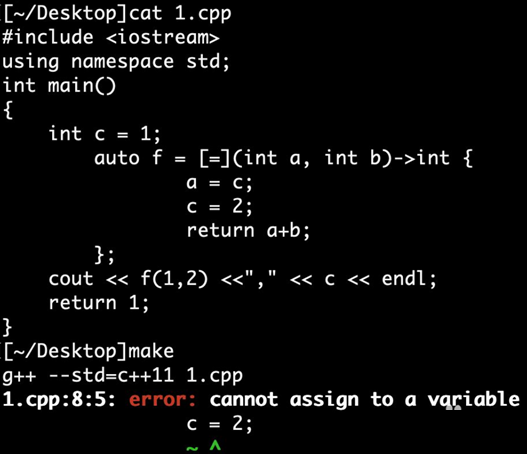 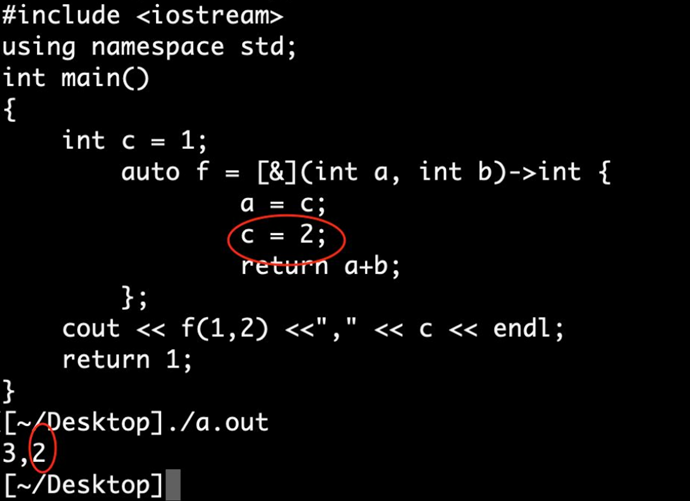 5